19. 
Le féminin des adjectifs
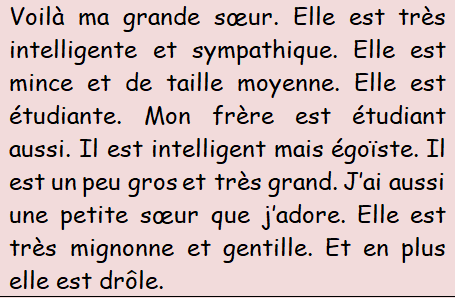 Complète: 
Fabien est danseur, Fabienne est …….
Paolo est acteur, Paola est …
Stéphane est travailleur, Stéphanie est ……
Marc est curieux, Marcelle est …
Paul est paresseux, Pauline est …
Πρόσεξε καλά 
τα παρακάτω επίθετα. 
Είναι εξαιρέσεις!
Βάλε τις παρακάτω φράσεις στο θηλυκό      (f)
Il est beau et intelligent. 
Tu es petit et gros. 
Il est grand et beau. 
Il est gentil et sympa. 
Il est blanc et long. 
Tu es brun. 
Je suis drôle et généreux. 
Il est vieux et roux.
Αντιστοίχισε τις ερωτήσεις της Α΄ στήλης με τις απαντήσεις της Β΄
(f)
Βάλε στη σειρά τις λέξεις για να σχηματιστούν σωστές φράσεις
(f)
Écris au féminin
Il est grand, gros et roux. 
Il est gentil et beau. 
Il est blanc et noir. 
Il est curieux et jaloux. 
Il est jeune. 
Il est italien 
C’est le premier.
Paul est calme, intelligent, mince et gentil. Sophie est …
Michel est brun, souriant, gai et sympathique. Nathalie est…
Il est seul et triste. Elle est …
Guy est vieux mais heureux. Marilou est …
Pierre est mignon et généreux. Pauline est …
Complète avec le féminin
Un homme grand, une femme…
Un garçon blond, une fille…
Un chapeau rond, une montre…
Un manteau noir, une veste…
Un sirop sucré, une boisson …
Un verre transparent, une bouteille …